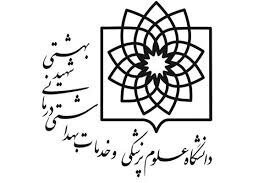 معاونت بهداشتی واحدبهداشت حرفه ای مستندات آموزش شاغلین معادن سال .......
آموزش شاغلین
نام شبکه:نام دوره:
تاریخ برگزاری :تعداد شرکت کنندگان:  






اسکن حضور و غیاب/پاورپوینت تدریس شده درصورت موجود بودن /تصاویر کارگاه/مکاتبات برگزاری
نام شبکه:شبکه بهداشت پاکدشت –آلج پارس
نام دوره:اطفا حریقتاریخ برگزاری:آبان1401تعداد شرکت کنندگان:15






اسکن حضور و غیاب/پاورپوینت تدریس شده درصورت موجود بودن /تصاویر کارگاه/مکاتبات برگزاری
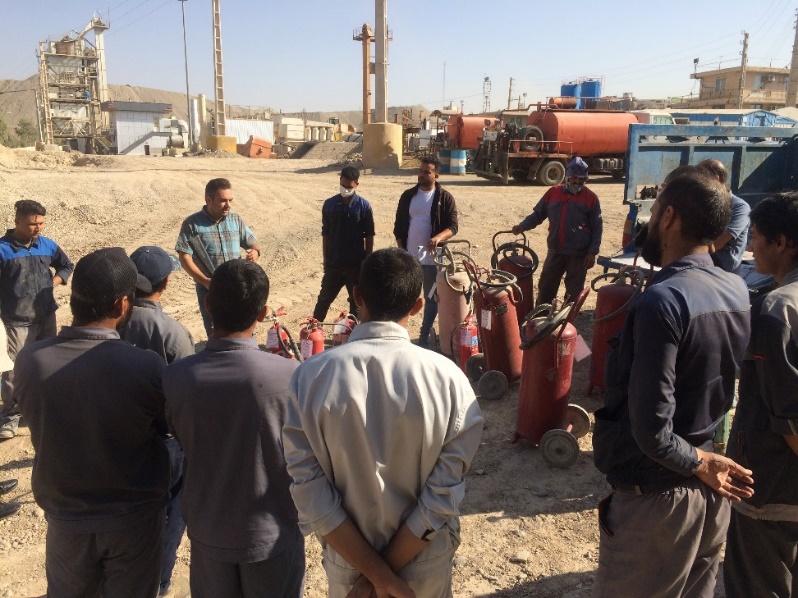 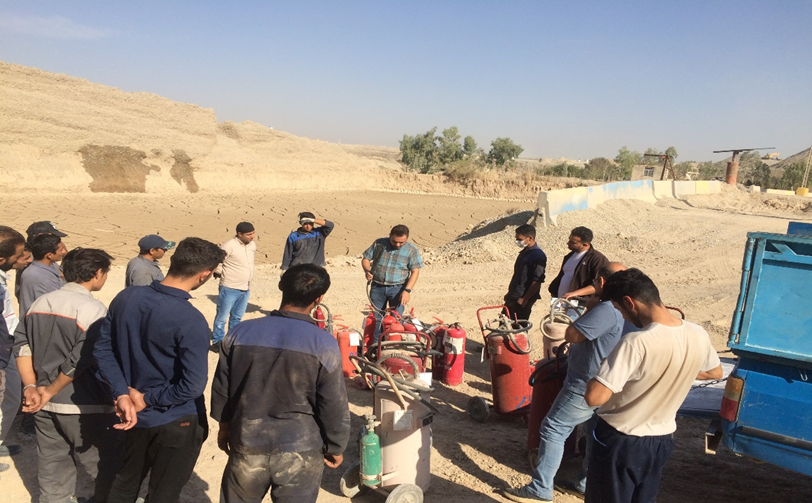 نام شبکه:شبکه بهداشت پاکدشت –آلج پارسنام دوره:استفاده از تجهیزات حفاظت فردیتاریخ برگزاری:1401تیرتعداد شرکت کنندگان:15






اسکن حضور و غیاب/پاورپوینت تدریس شده درصورت موجود بودن /تصاویر کارگاه/مکاتبات برگزاری
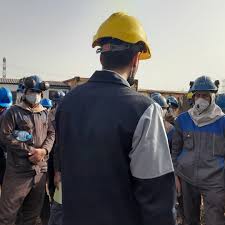